Консультация для родителей
«МУЗЫКОТЕРАПИЯ»


Учитель музыки,
 педагог дополнительного образования:
Растегаева Елена Валентиновна
ЧТО ТАКОЕ МУЗЫКОТЕРАПИЯ?
Музыкотерапия - «исцеление музыкой». Это лекарство, которое слушают. Врачуют не только естественные, но и искусственно созданные, упорядоченные звуки. Музыкотерапия строится на подборе необходимых мелодий и звуков, с помощью которых можно оказывать положительное воздействие на человеческий организм. Это способствует общему оздоровлению, улучшению самочувствия, поднятию настроения, повышению работоспособности.
ТРИ ОСНОВНЫЕ ФОРМЫ МУЗЫКОТЕРАПИИ
Рецептивная музыкотерапия (пассивная)

Активная музыкотерапия

Интегративная музыкотерапия
ОТДЕЛЬНЫЕ ЭЛЕМЕНТЫ МУЗЫКИ ИМЕЮТ ПРЯМОЕ ВЛИЯНИЕ НА РАЗЛИЧНЫЕ СИСТЕМЫ  ЧЕЛОВЕЧЕСКОГО ОРГАНИЗМА
Ритм
Правильно подобранный музыкальный ритм путем нормализации биологических ритмов способствует правильному перераспределению энергии, гармонии, хорошему самочувствию.
Тональность

Минорные тональности обнаруживают депрессивный, подавляющий эффект. Мажорные - поднимают настроение, приводят в хорошее расположение духа, повышают артериальное давление и мускульный тонус.
Частотность

Высокочастотные звуки вызывают в мозге резонанс, пагубно воздействуя на познавательные процессы. Длительный и громкий звук вообще способен привести к полному истощению организма. Звуки среднего диапазона стимулируют сердечную деятельность, дыхание и эмоциональный фон. Низкие воздействуют на физическое движение, вызывают напряжение и даже спазмы в мускулатуре.
ЗВУКИ РАЗЛИЧНЫХМУЗЫКАЛЬНЫХ ИНСТРУМЕНТОВ ПО-РАЗНОМУ ВЛИЯЮТ НА ОРГАНИЗМ ЧЕЛОВЕКА
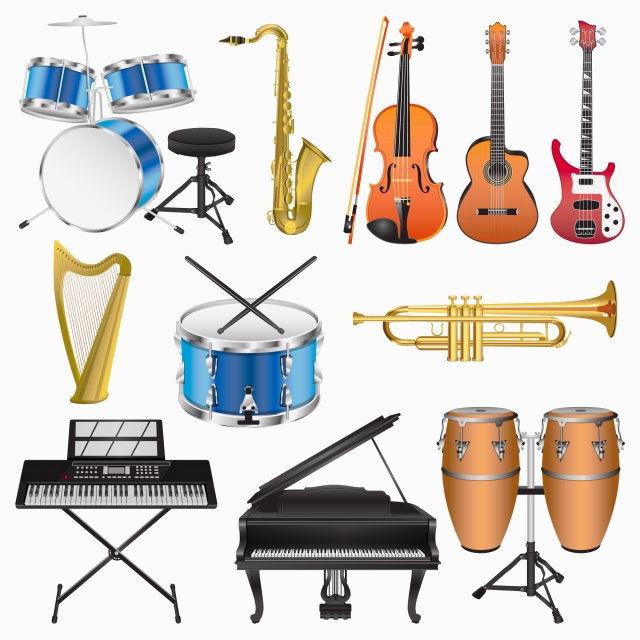 КАК СЛУШАТЬ?
Продолжительность - 15-30 минут.

Лучше всего прослушивать нужные произведения утром после пробуждения или вечером перед сном.

-    Во время прослушивания старайтесь не сосредотачиваться на чем-то серьезном, можно выполнять обычные бытовые дела.
МУЗЫКОТЕРАПИЯ ПРОТИВОПОКАЗАНА:
-  Младенцам с предрасположенностью к судорогам, при резкой возбудимости . 

Детям в тяжелом состоянии, которое сопровождается интоксикацией организма. 

Больным отитом. 

-   Детям, у которых резко нарастает внутричерепное давление.
БЛАГОДАРЮ ЗА ВНИМАНИЕ!